En attendant le début, familiarisez vous avec l'interface...
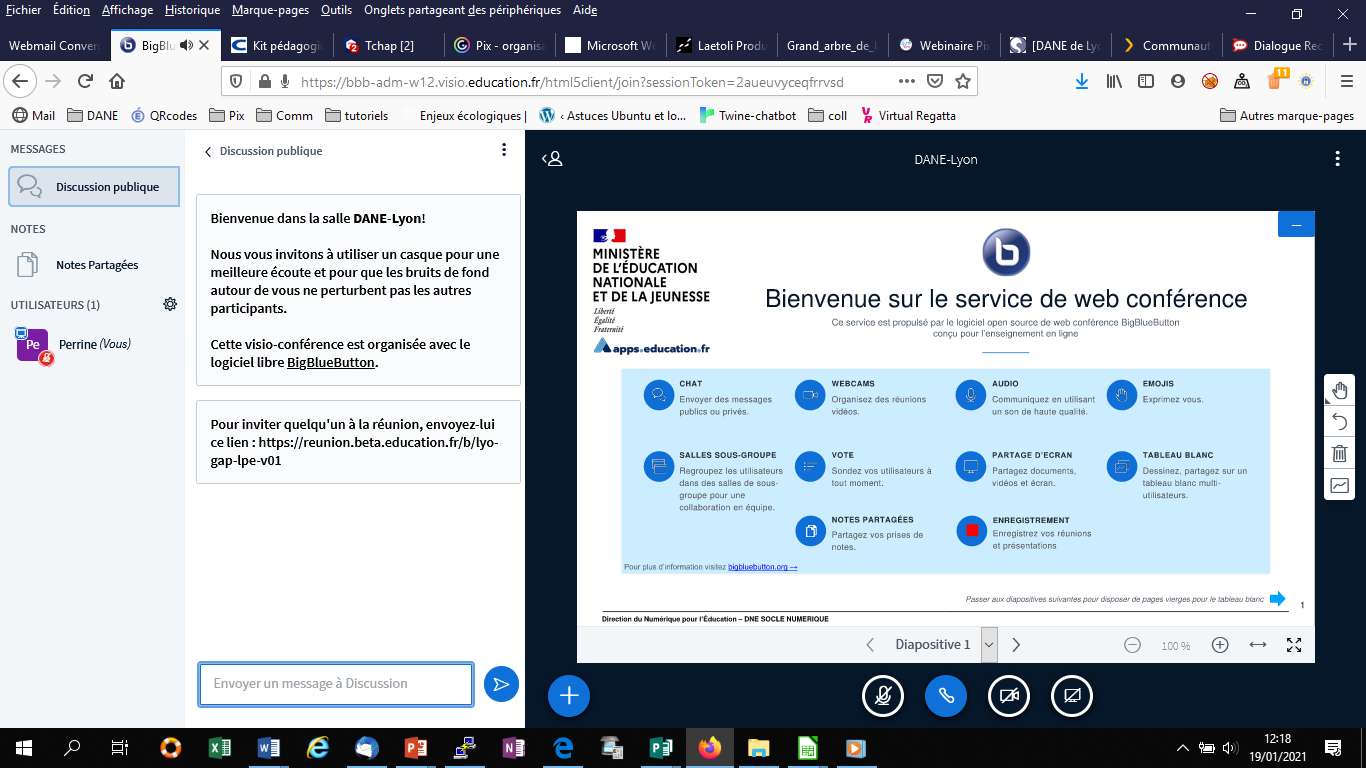 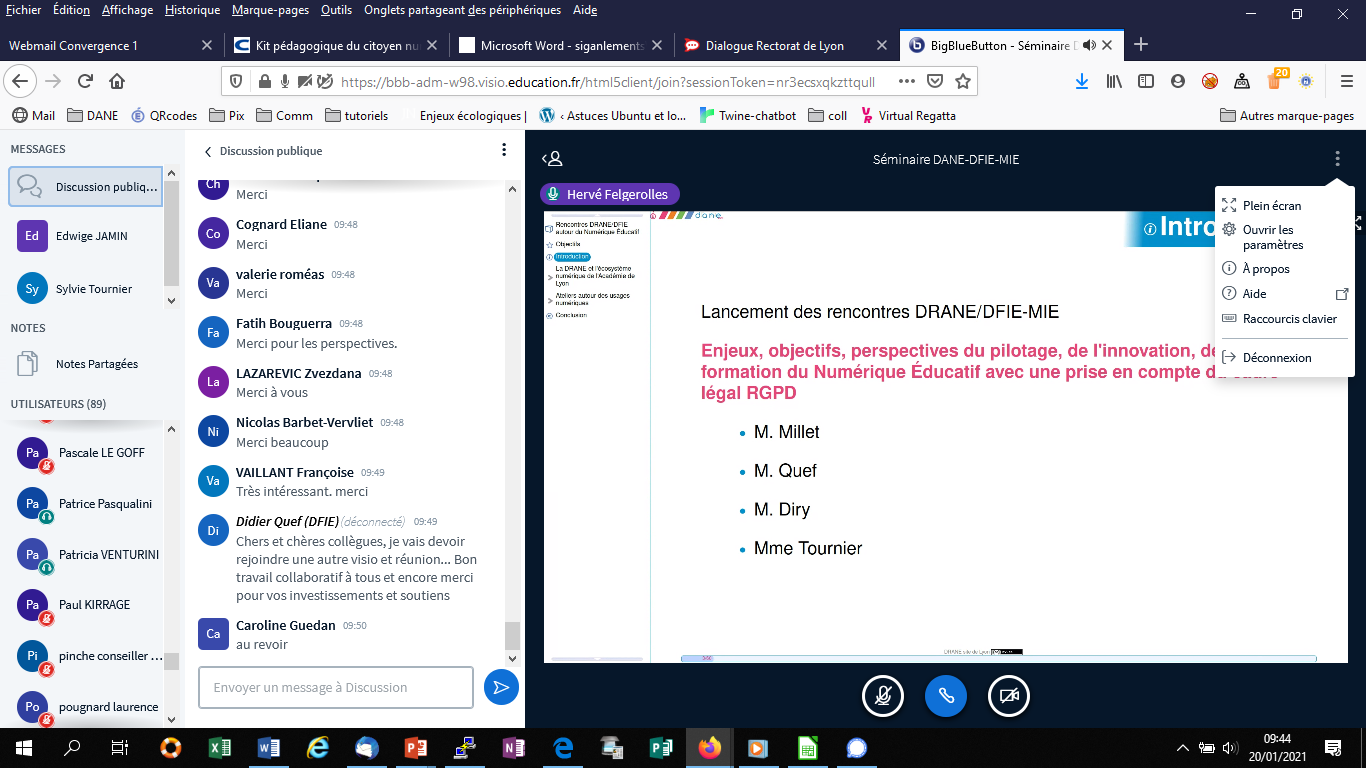 Accès au clavardage
Il est possible de désactiver les flux vidéos et le partage d’écran en cas de connexion instable
Accès aux notes collaboratives
Accès par clic gauche aux interactions
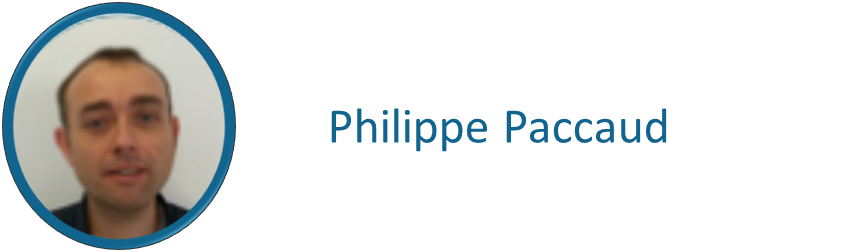 Pour quitter la réunion
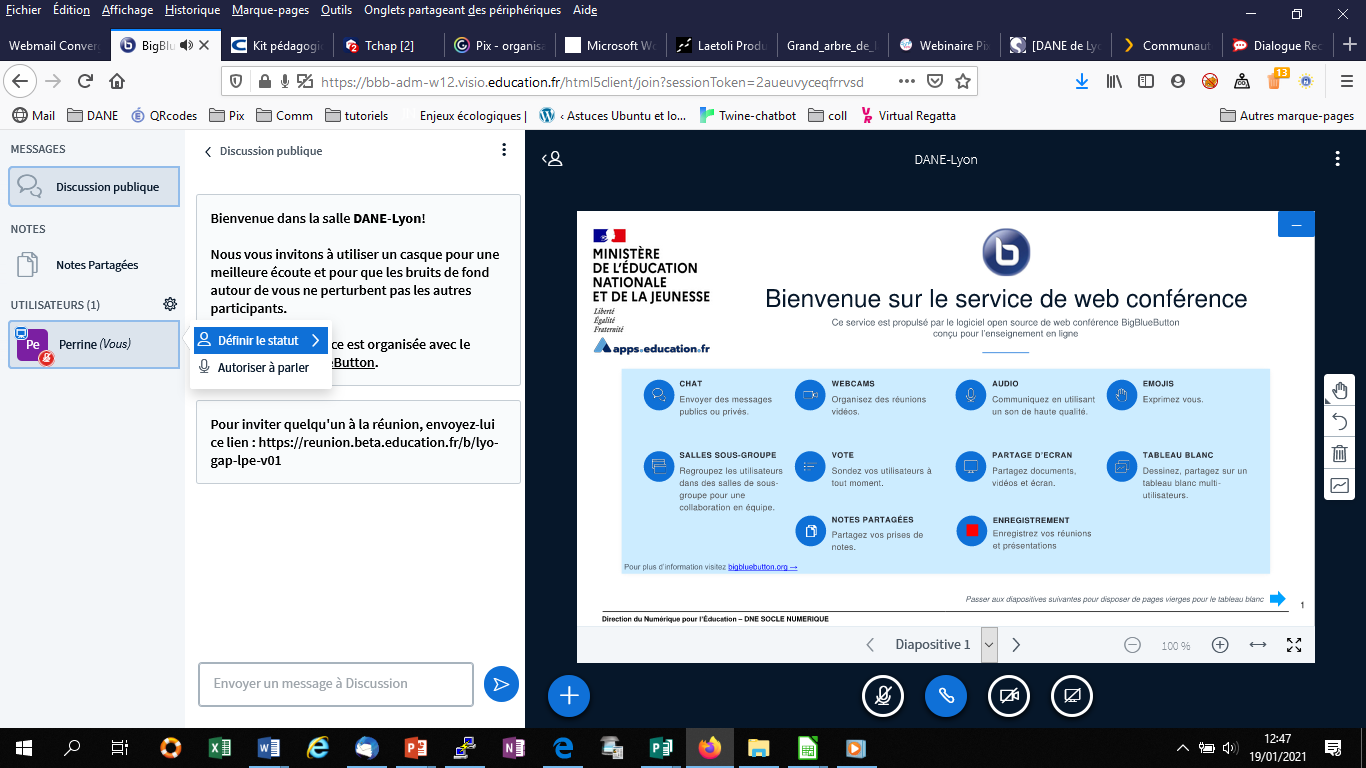 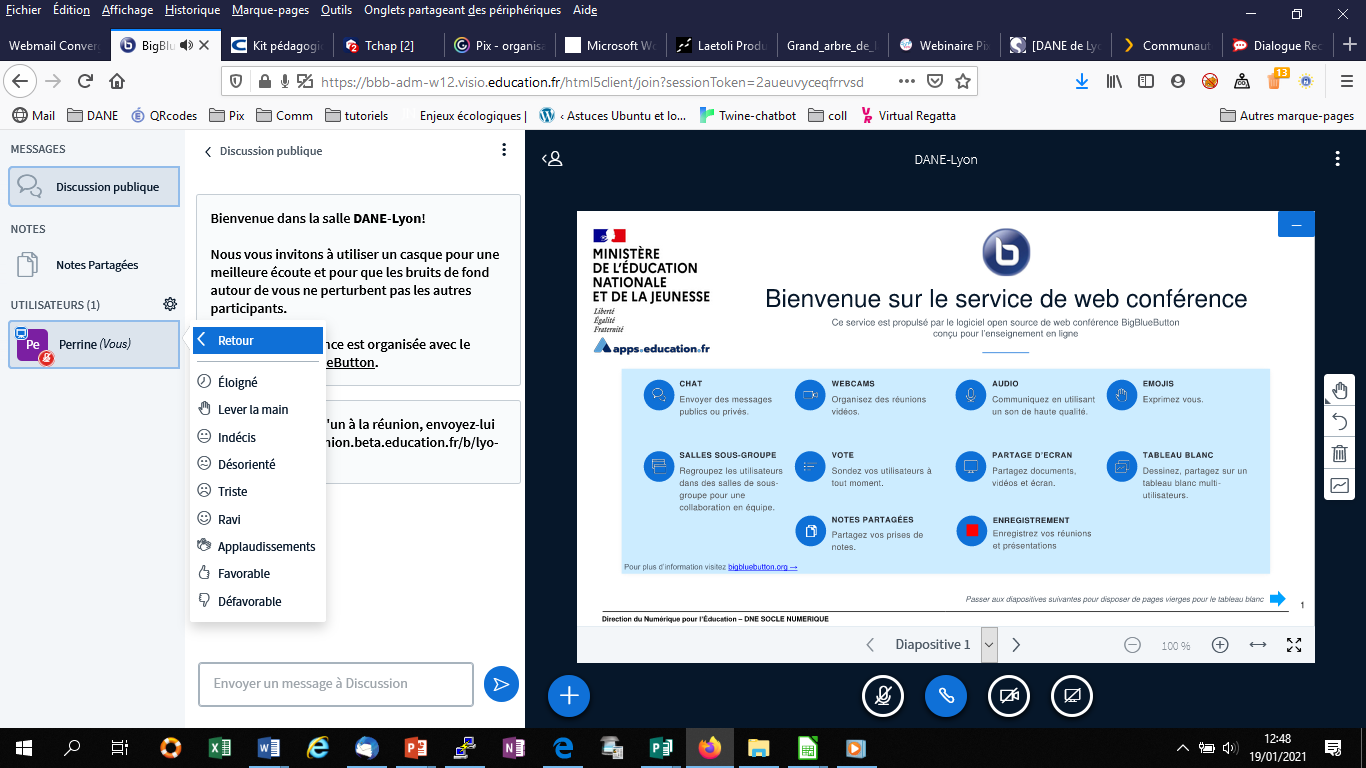 Interactions
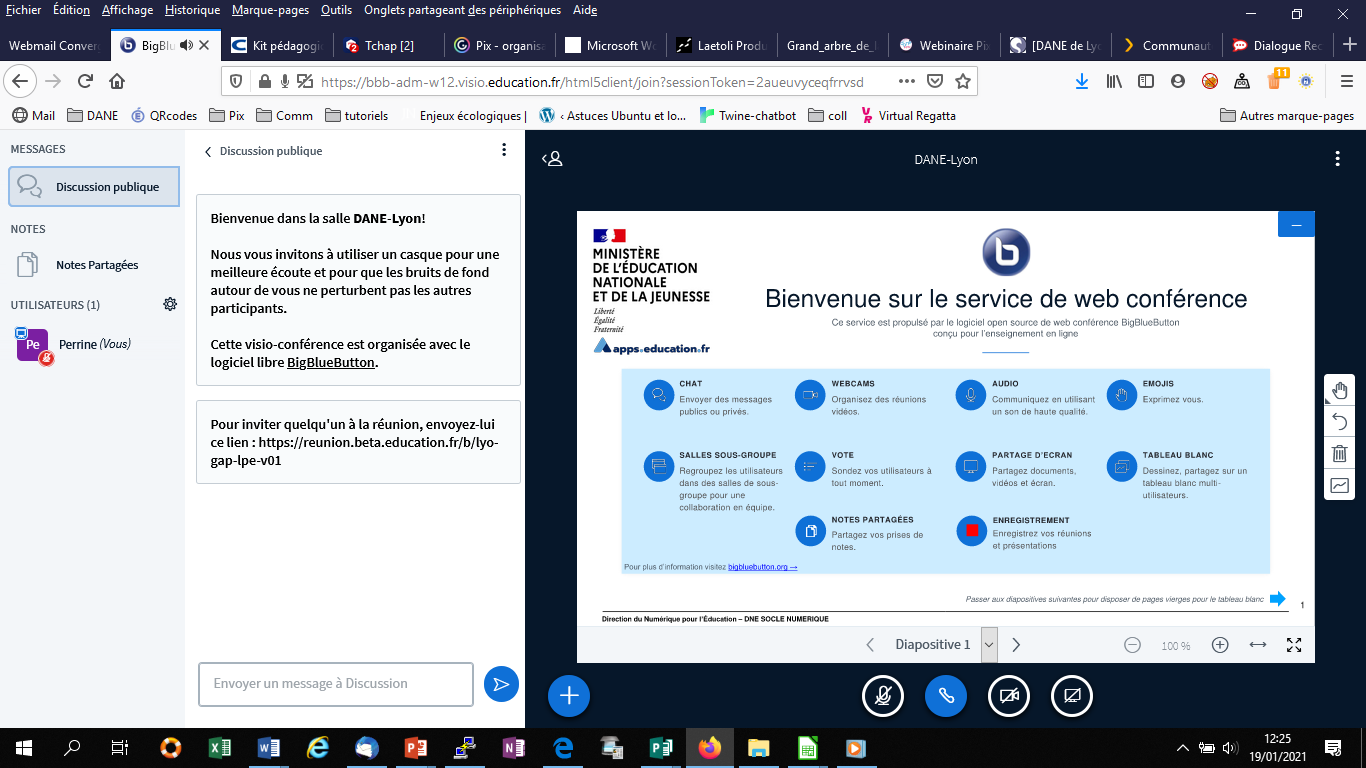 Taper ici votre texte pour participer à la discussion
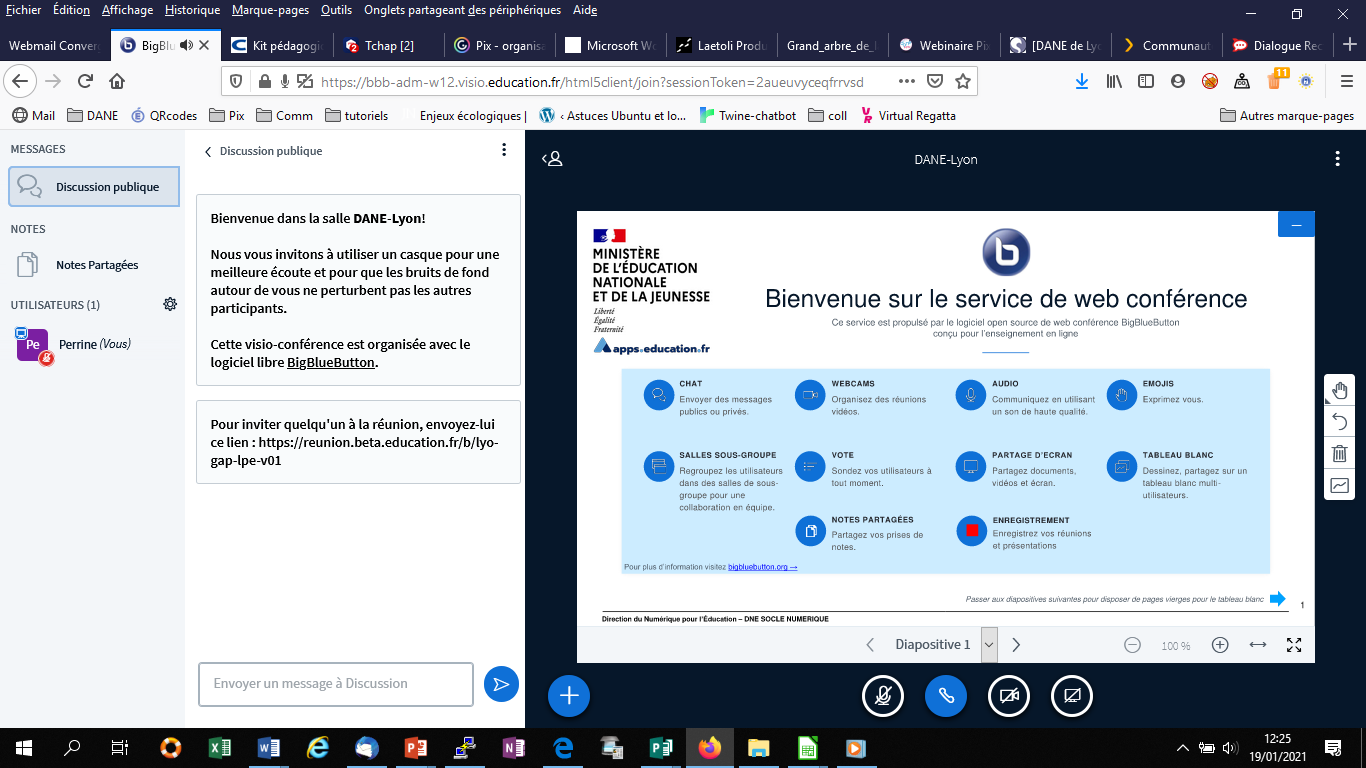 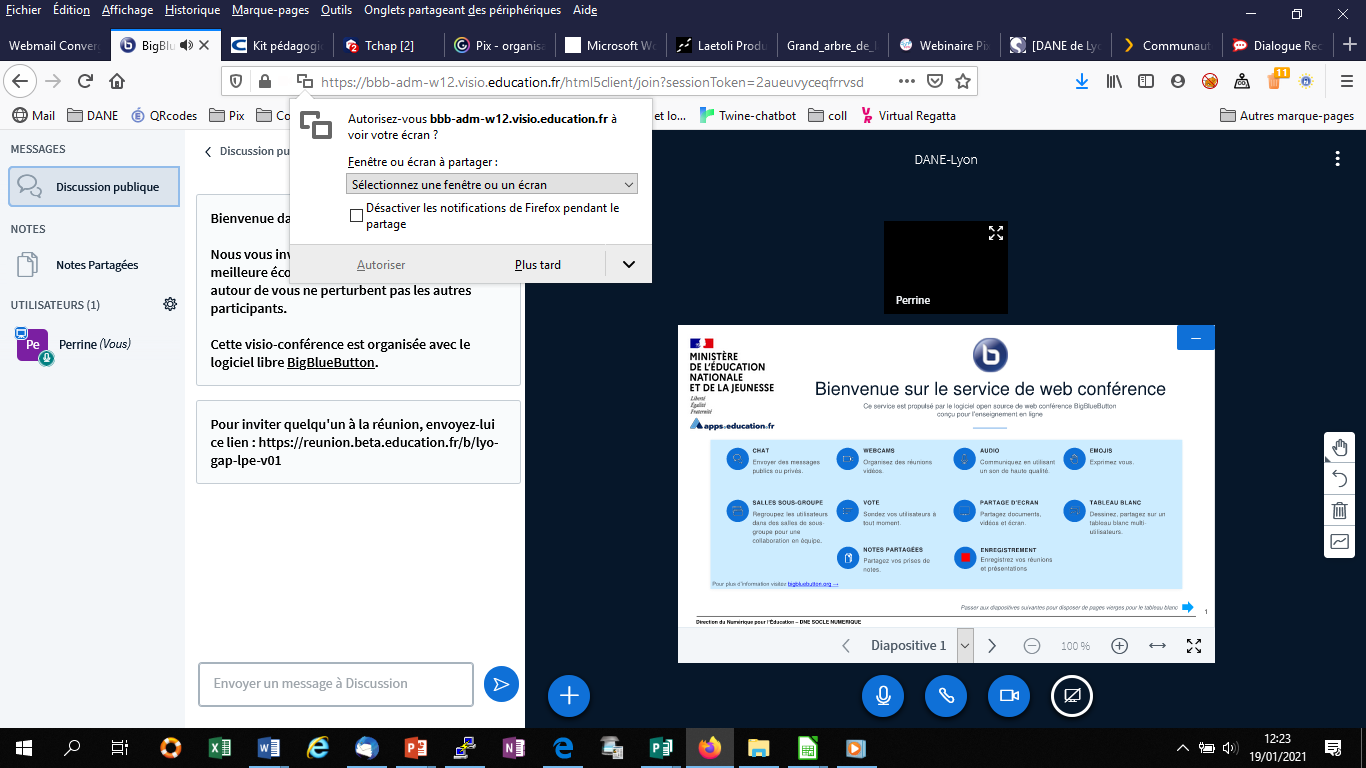 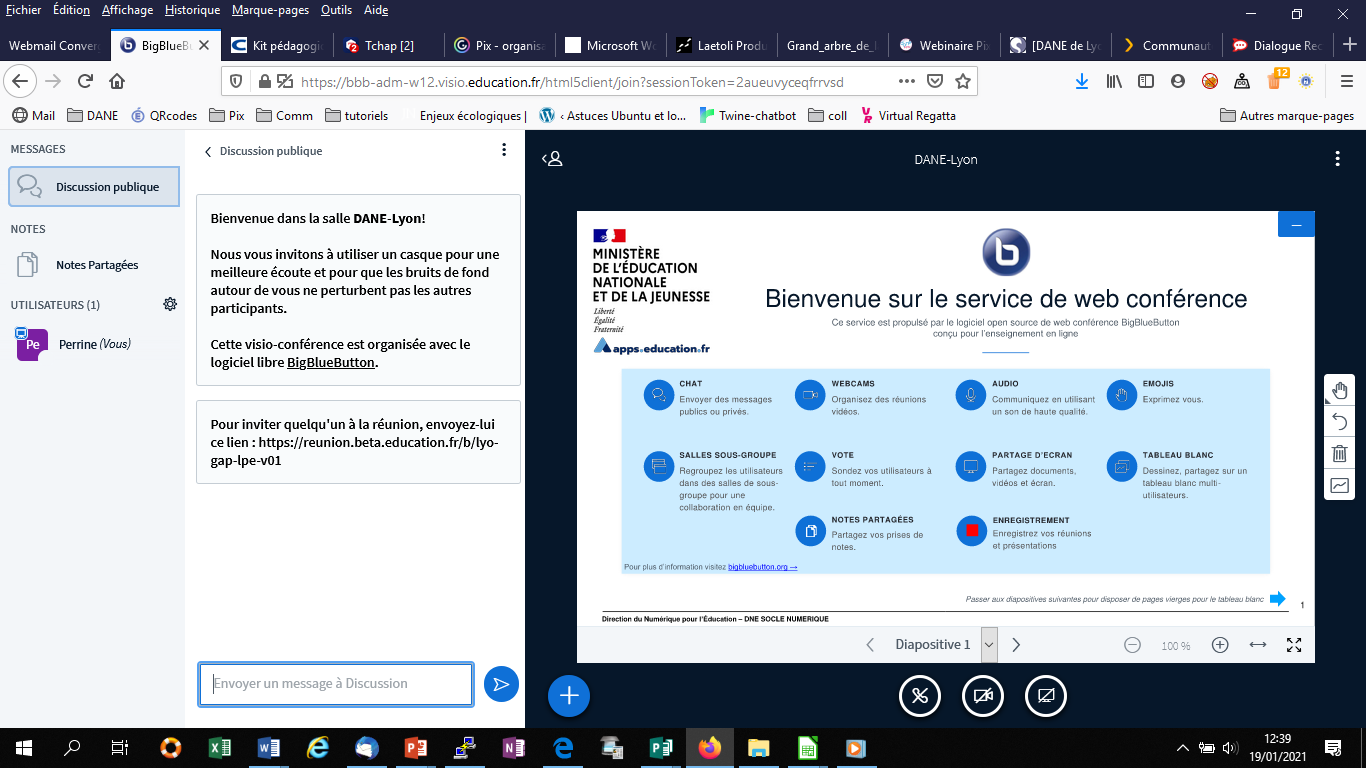 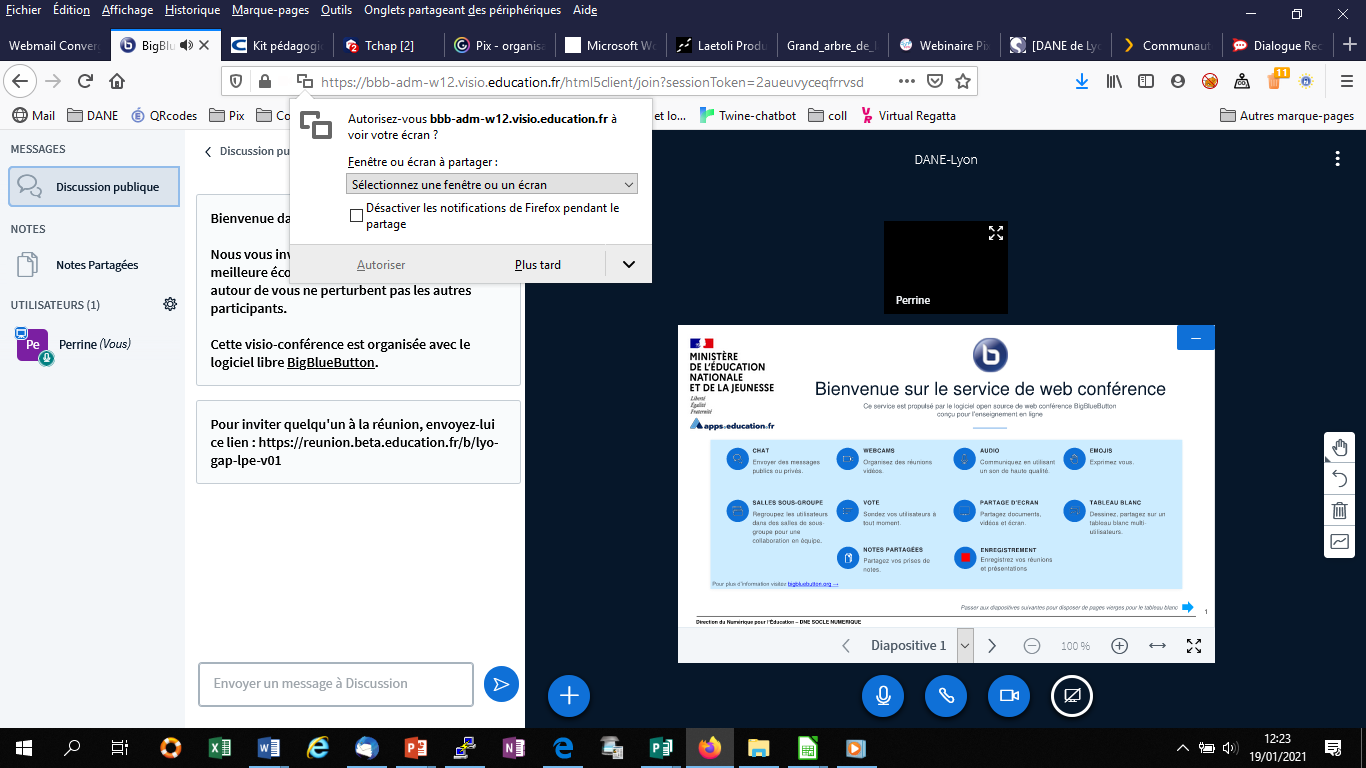 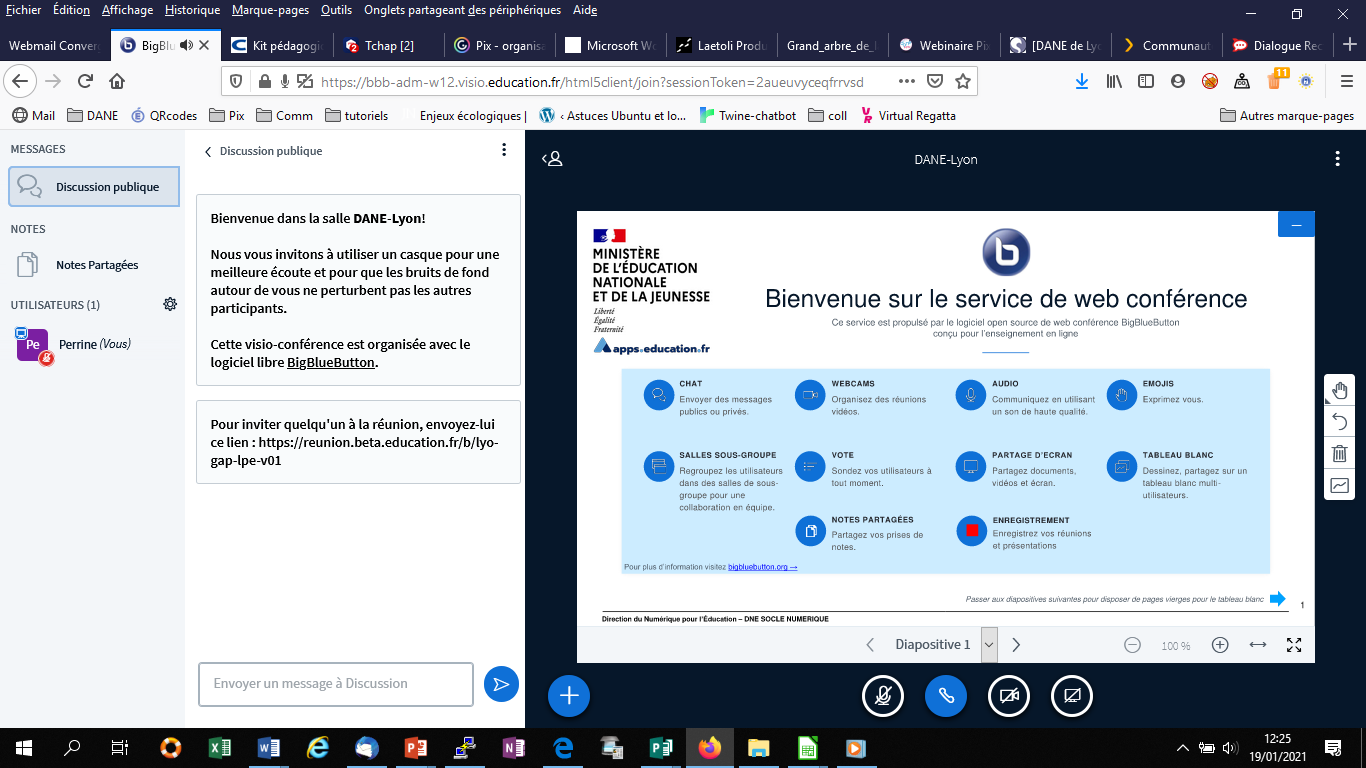 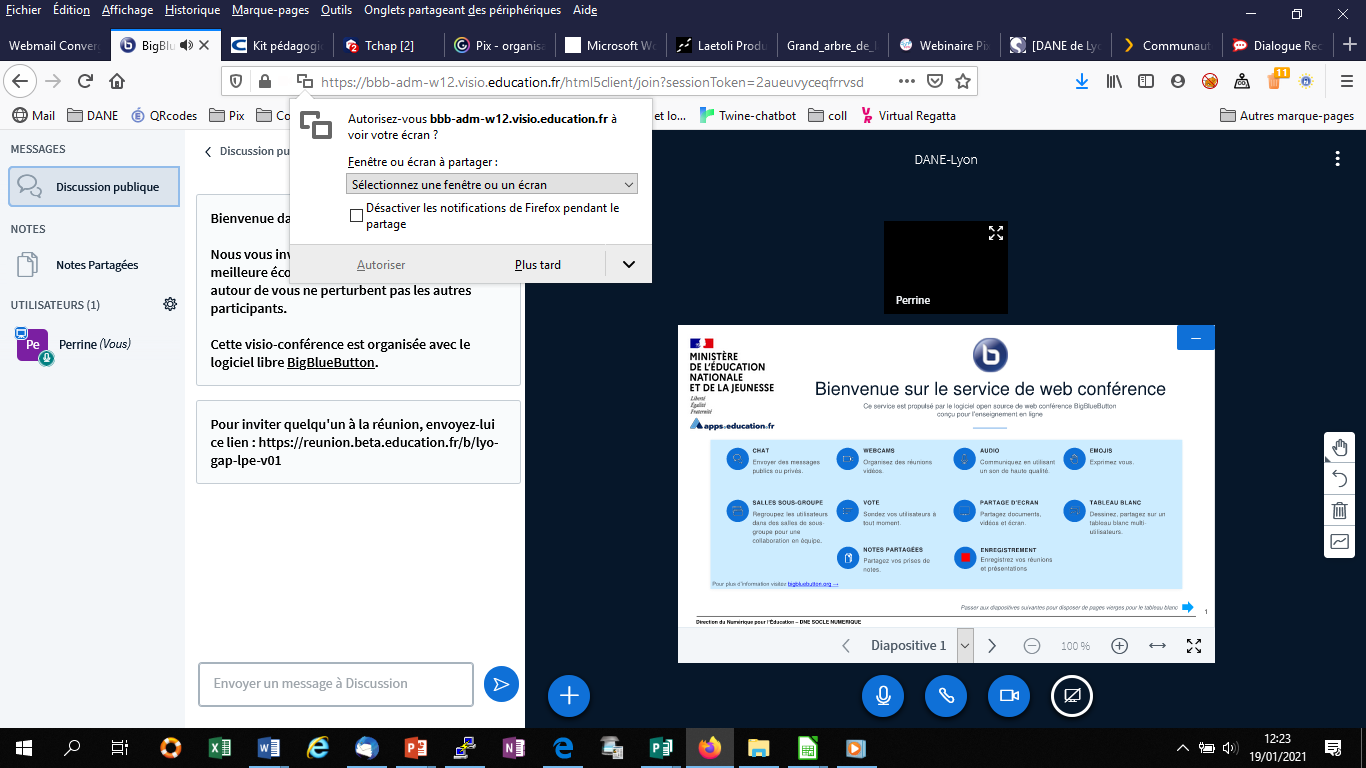 Tableau blanc à personnaliser